Mathematical methods for Image Synthesis
Nicolas BonneelJulie Digne
Textures
Geometry
Color Grading
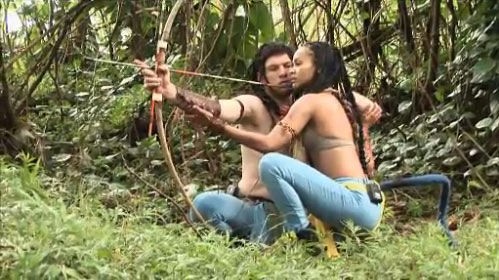 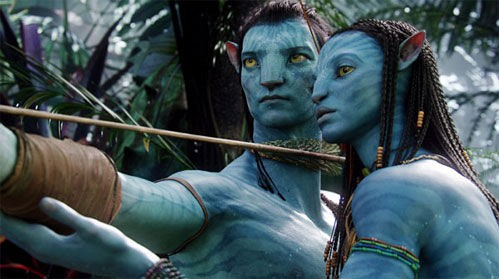 Lighting simulation
Optimal TransportImage Processing
Spectral mesh 
processing
Texture SynthesisParameterization
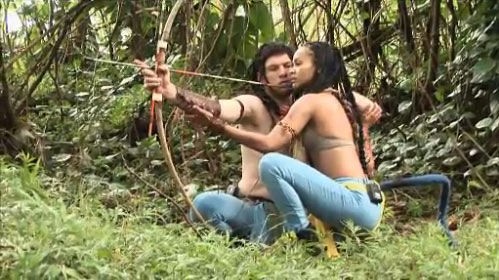 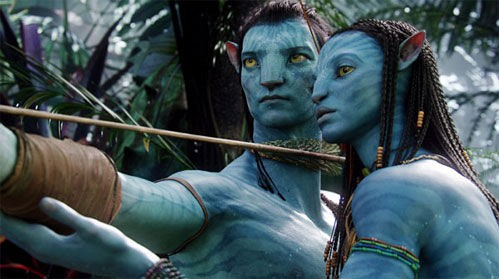 Monte-Carlo SimulationMaterials description
Monte-Carlo methods for 3d rendering
Projection
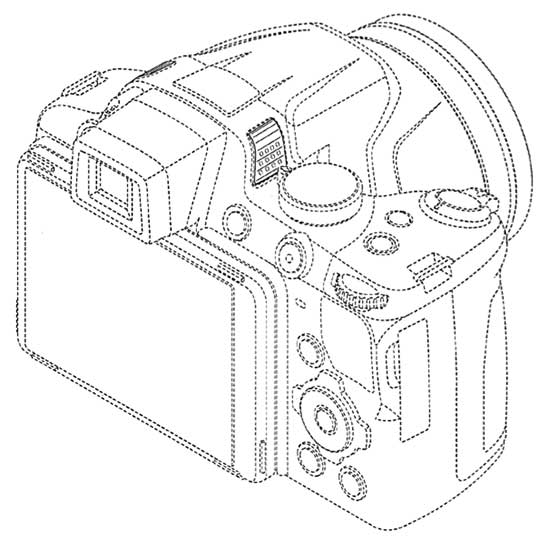 Rasterization
(OpenGL, DirectX)
Raytracing
(physically-based rendering)
x
x
x
x
x
x
x
x
x
x
x
x
x
x
x
x
x
x
x
x
x
x
x
x
x
x
x
x
x
x
x
x
x
x
x
x
x
x
x
x
x
x
x
x
x
x
x
x
x
x
x
x
x
x
x
x
x
x
x
x
x
x
x
x
x
x
x
x
x
x
x
x
x
x
x
x
x
x
x
x
x
x
x
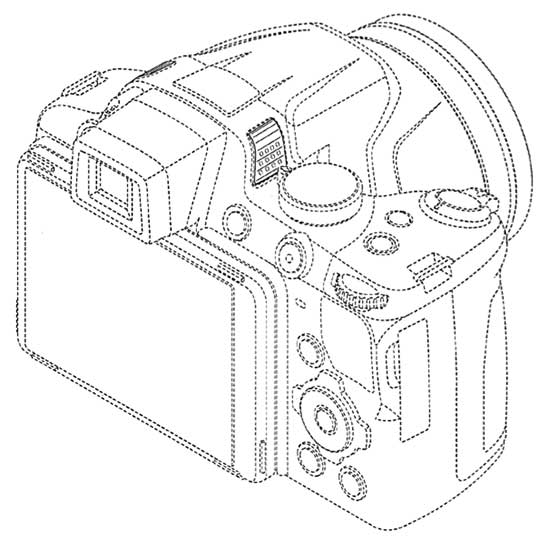 x
x
x
x
x
x
x
x
x
Rasterization
(OpenGL, DirectX)
Raytracing
(physically-based rendering)
procedure drawTriangle(T)
T’ = Project(T)
Rect = bounding_box(T’)
For each pixel p in Rect
If p inside T’
If depth(p) < z_buffer(p)
p = color
z_buffer(p) = depth(p)
End if
End if
End For
End Procedure
Rasterization
(OpenGL, DirectX)
Raytracing
(physically-based rendering)
procedure drawPixel(p)
L = Line(origin, p)
S = ∅
for each primitive T
S = S ∪ intersect(L, T)
S = sort(S)
if S ≠ ∅
p = color
End Procedure
procedure drawTriangle(T)
T’ = Project(T)
Rect = bounding_box(T’)
for each pixel p in Rect
if p inside T’
if depth(p) < z_buffer(p)
p = color
z_buffer(p) = depth(p)
End procedure
Rasterization
(OpenGL, DirectX)
Raytracing
(physically-based rendering)
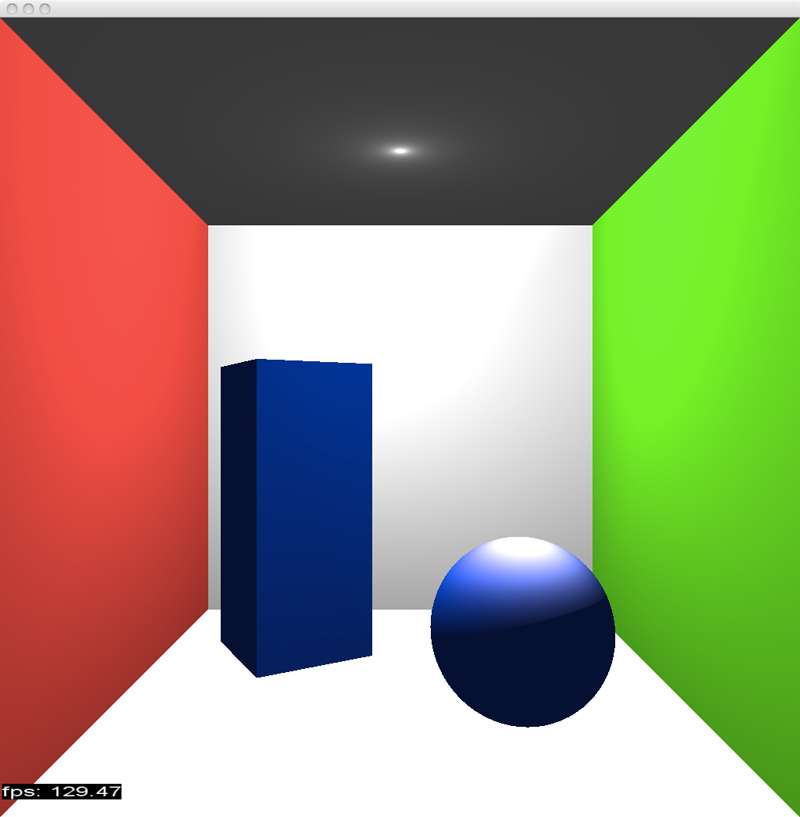 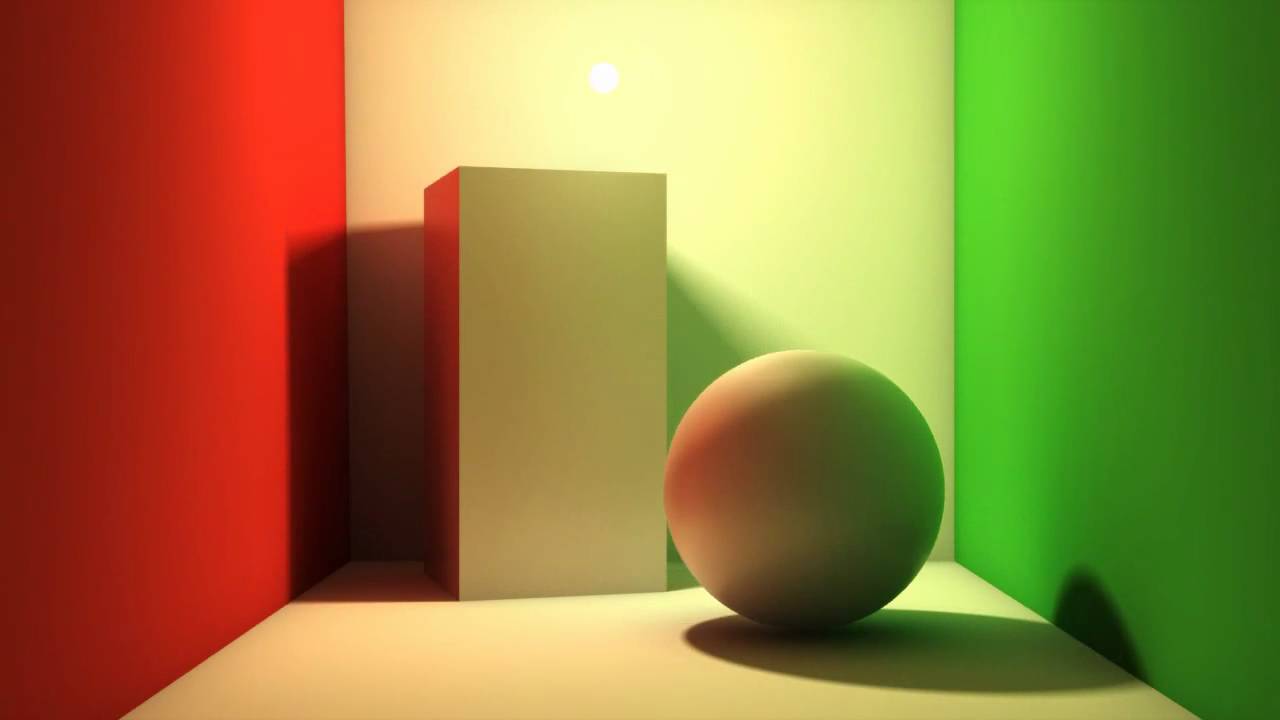 Rasterization
(OpenGL, DirectX)
Raytracing
(physically-based rendering)
Why realism can be important ?
Uncanny Valley
Uncanny Valley
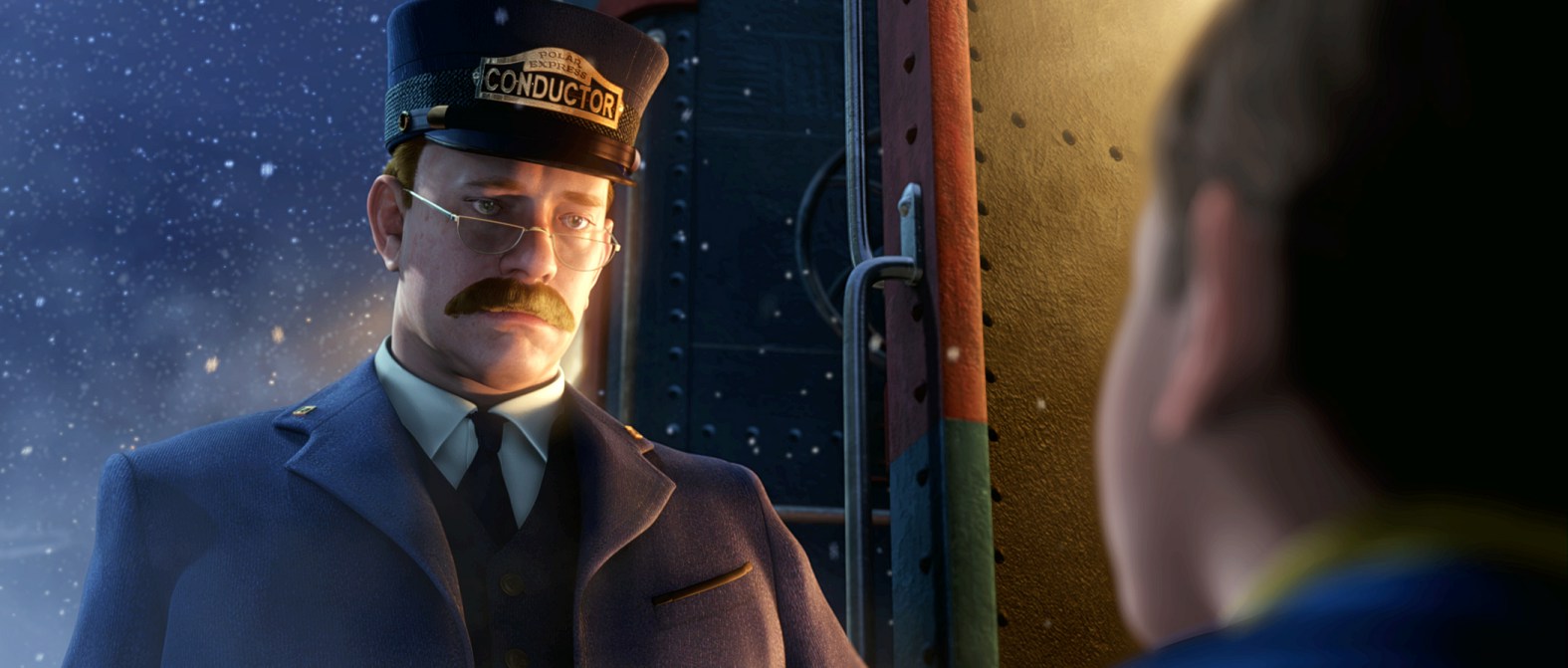 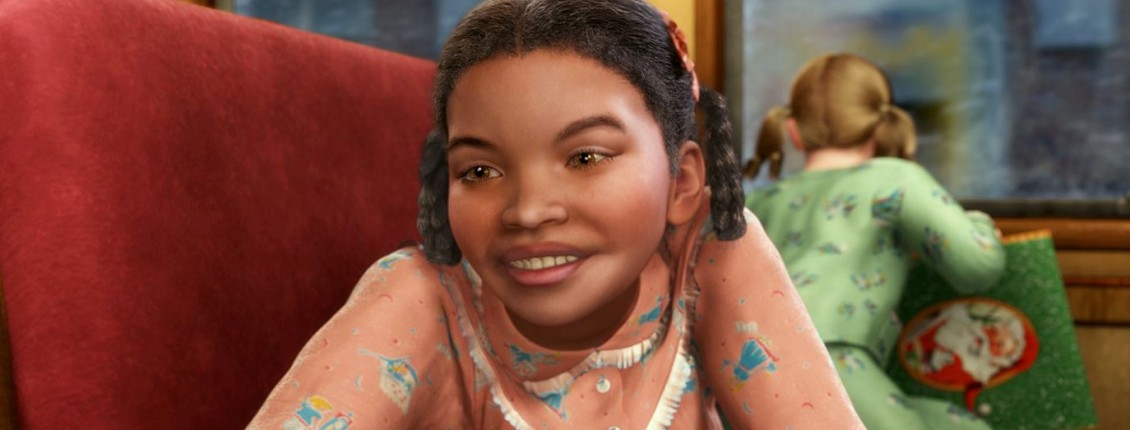 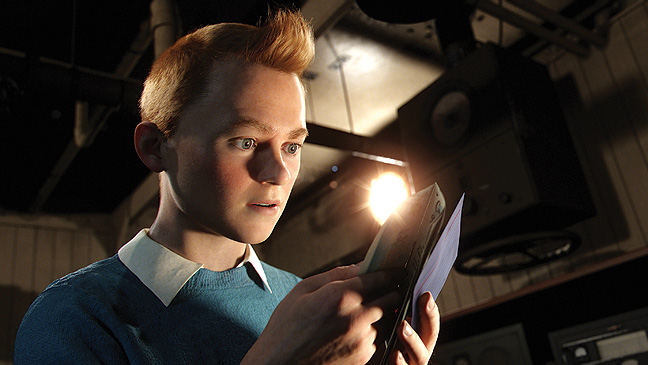 Tintin
Polar Express
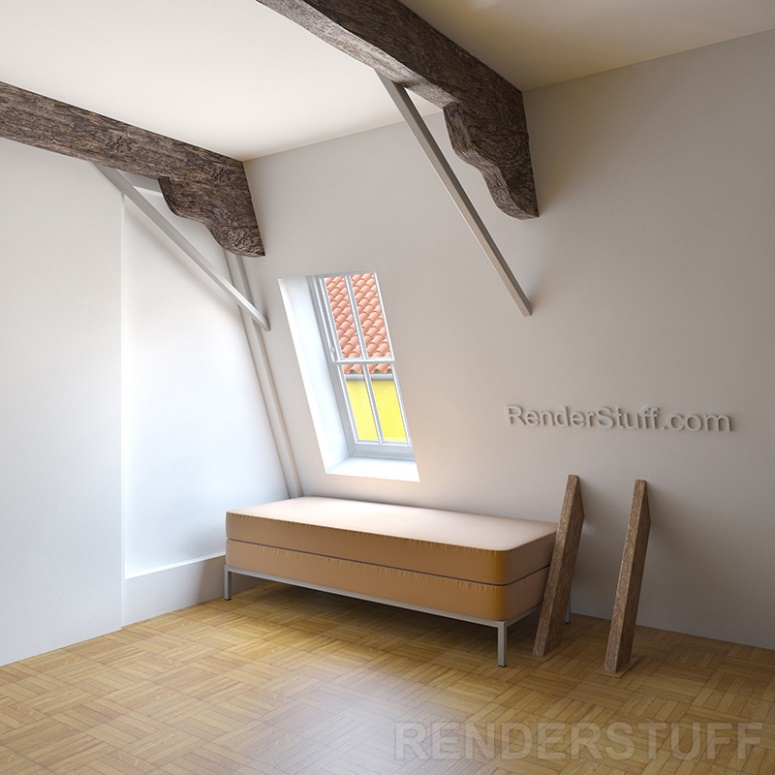 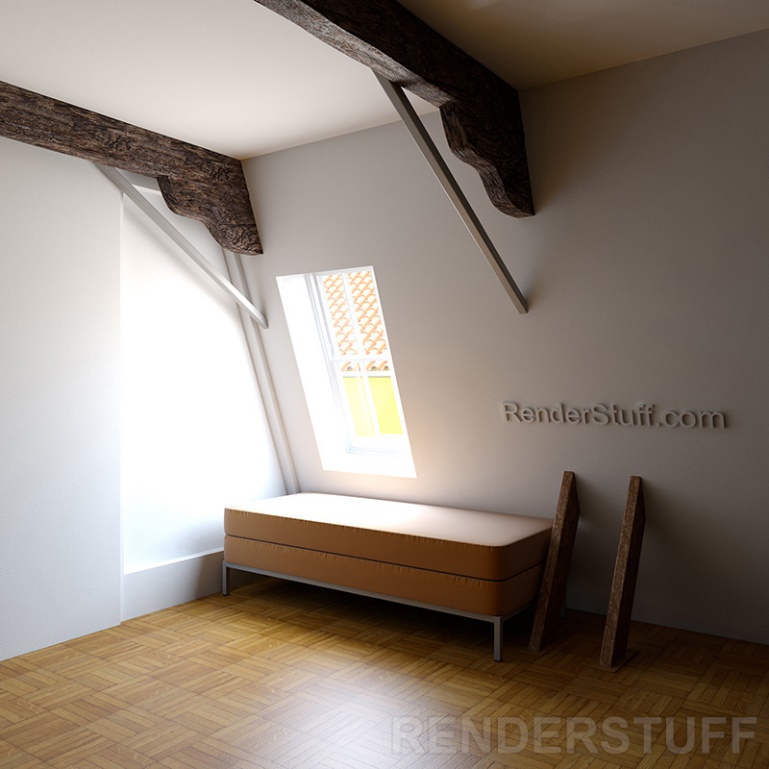 What is realism ?
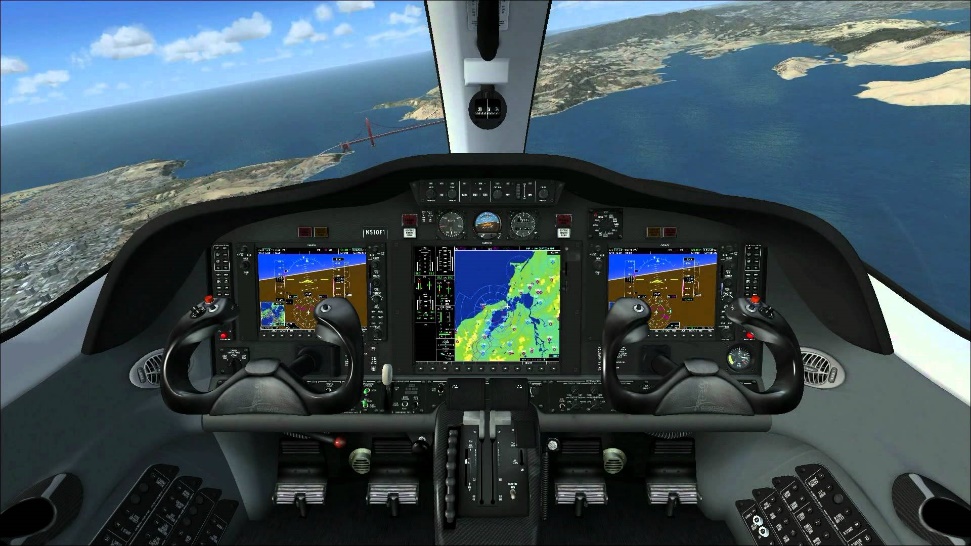 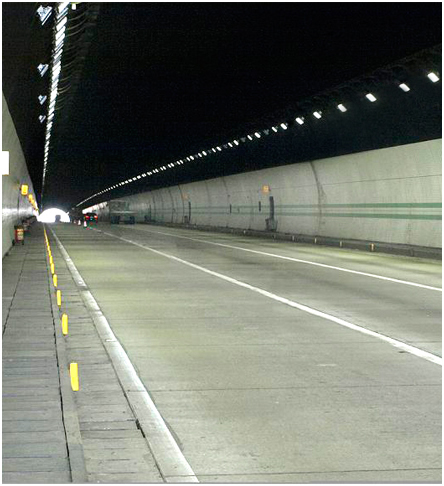 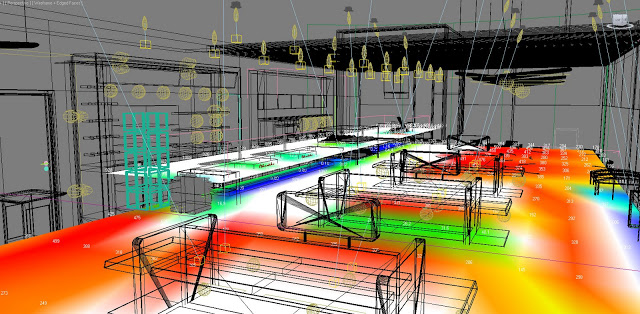 Physical Realism- full simulation- useful in scientific computing- e.g., architecture
Photo-realism- motivated by perception- HDR, faster rendering
Functional Realism
“Three Varieties of Realism in Computer Graphics”, Ferwerda
Limits of realism
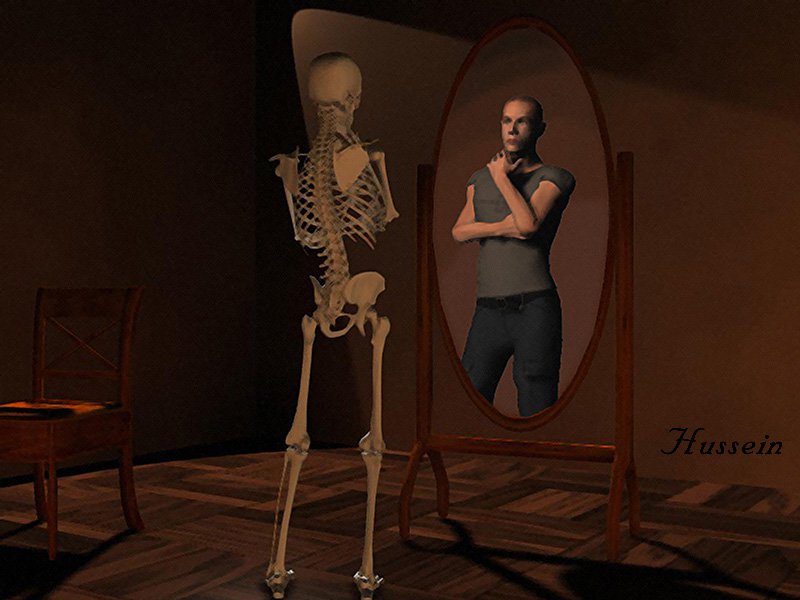 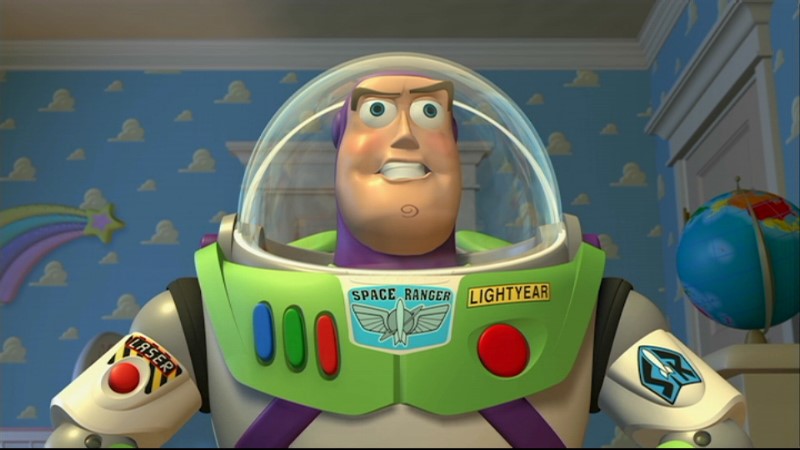 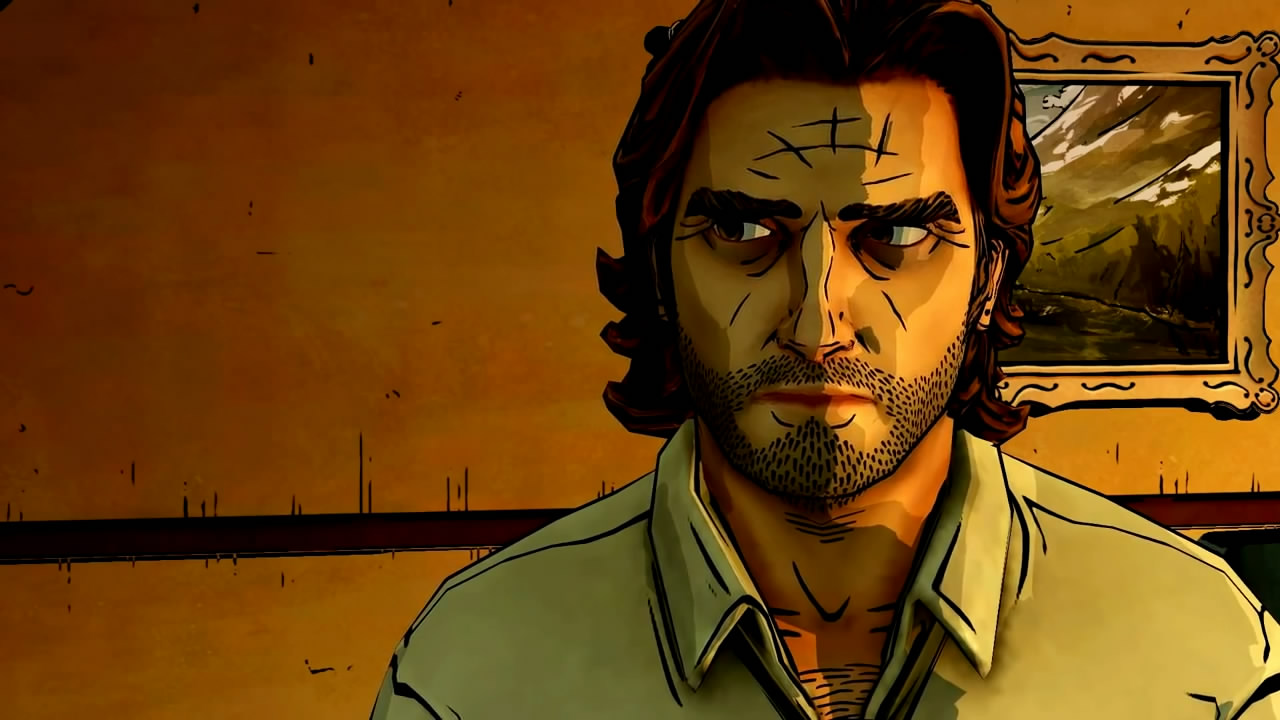 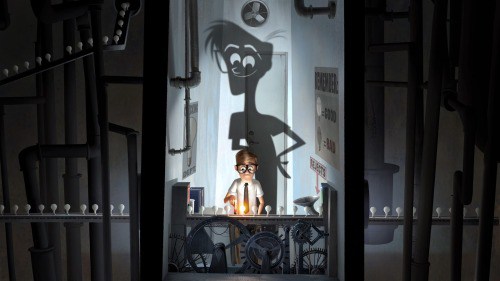 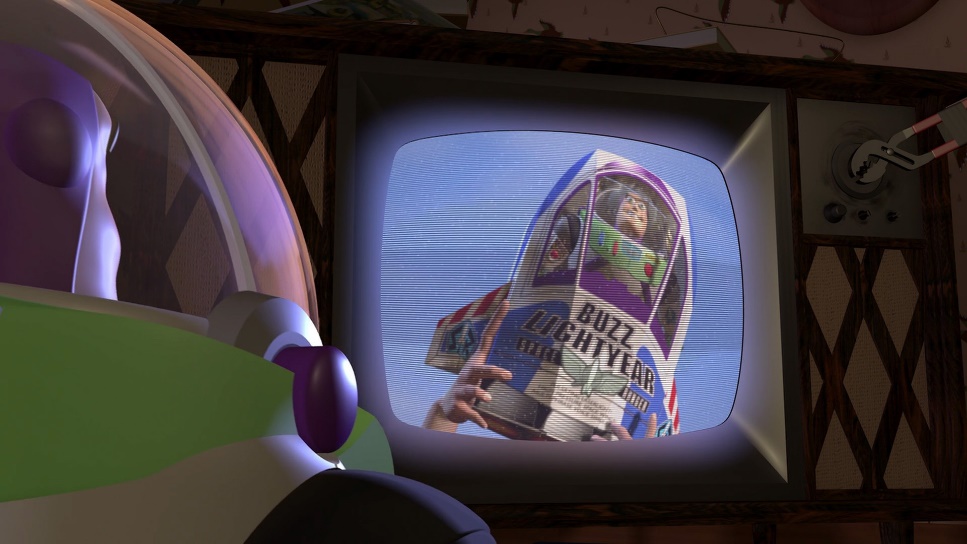 Non-Photorealistic Rendering
Non realistic
Non physically realistic
The rendering equation
Bidirectional Reflectance Distribution Functions (BRDF)
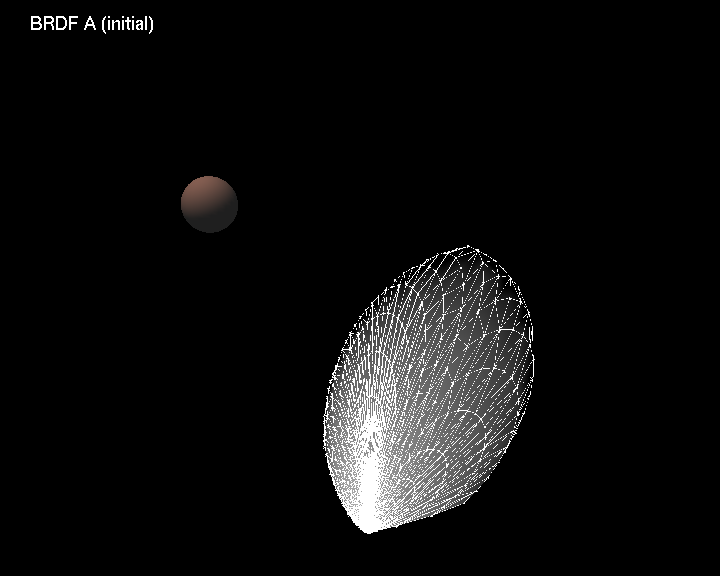 *
Bidirectional Reflectance Distribution Functions (BRDF)
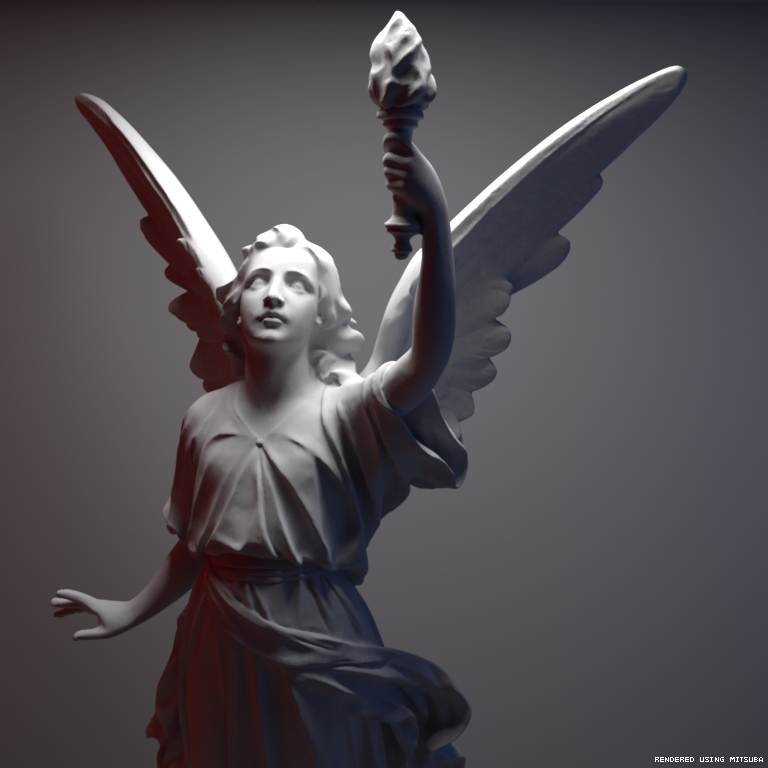 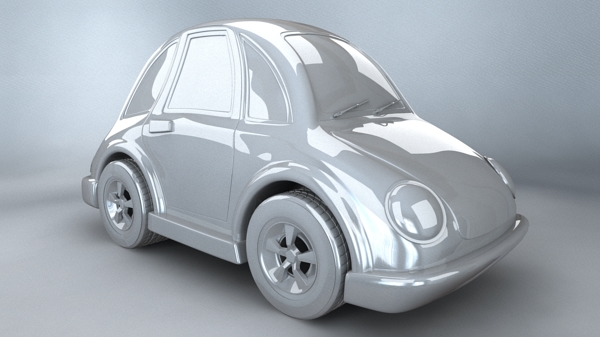 Bidirectional Reflectance Distribution Functions (BRDF)
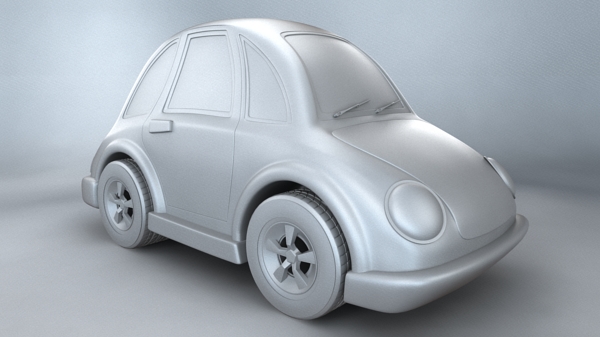 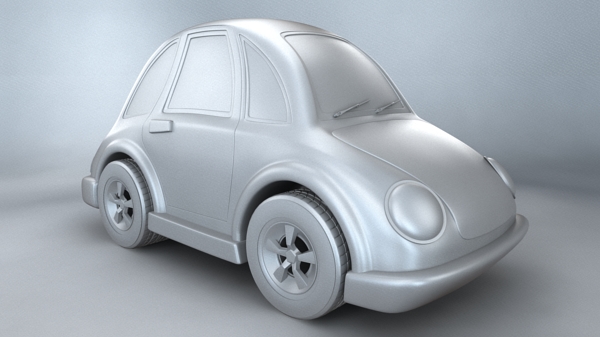 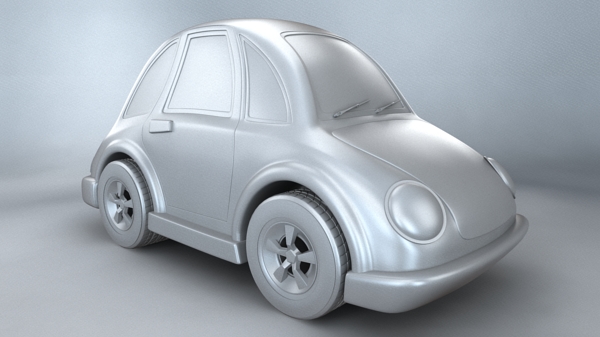 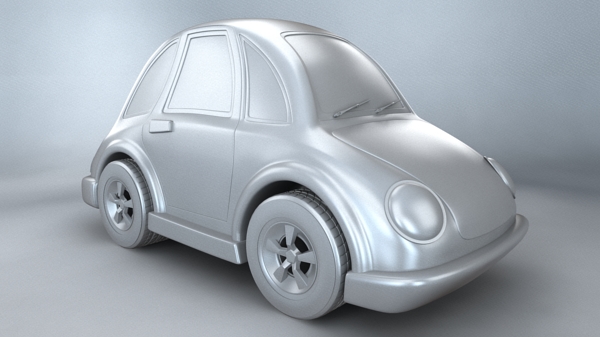 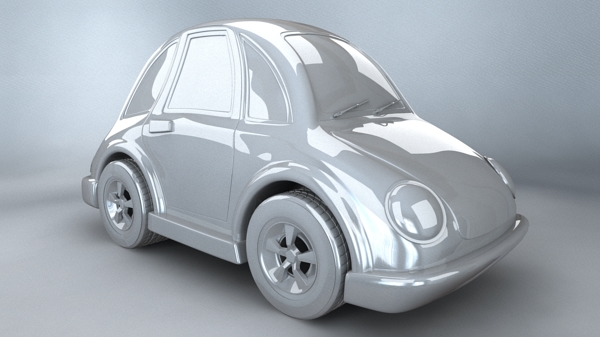 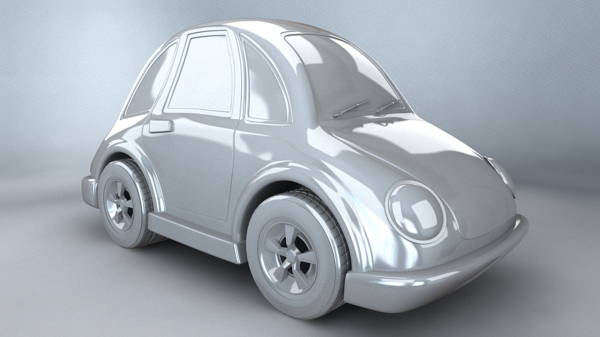 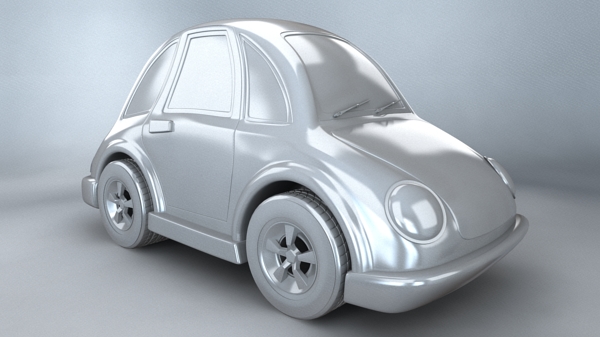 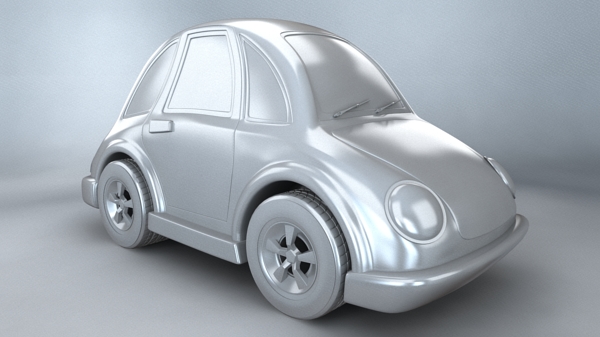 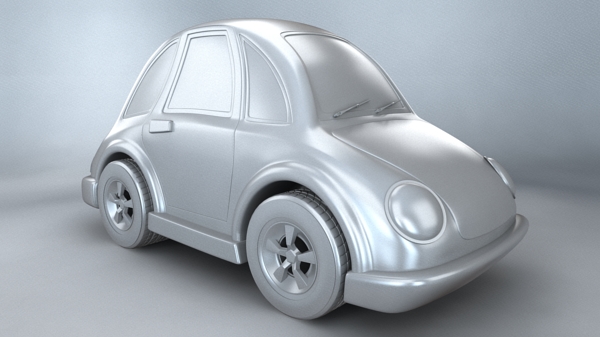 Bidirectional Reflectance Distribution Functions (BRDF)
*
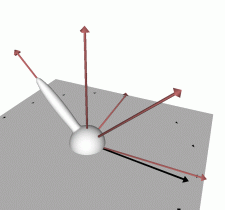 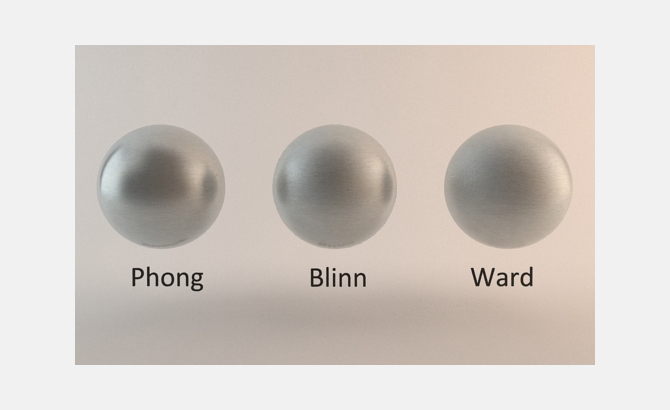 Phong
Bidirectional Reflectance Distribution Functions (BRDF)
Distribution of normals (~Gaussian)
Shadowing and masking
(can be related to D)
Analytical models
Physical models (microfacets):
Ashikhmin-Shirley
Cook-Torrance
Poulin-Fournier,  Torrance-Sparrow, Oren-Nayar, Kajiya, ...
Fresnel
Cook-Torrance
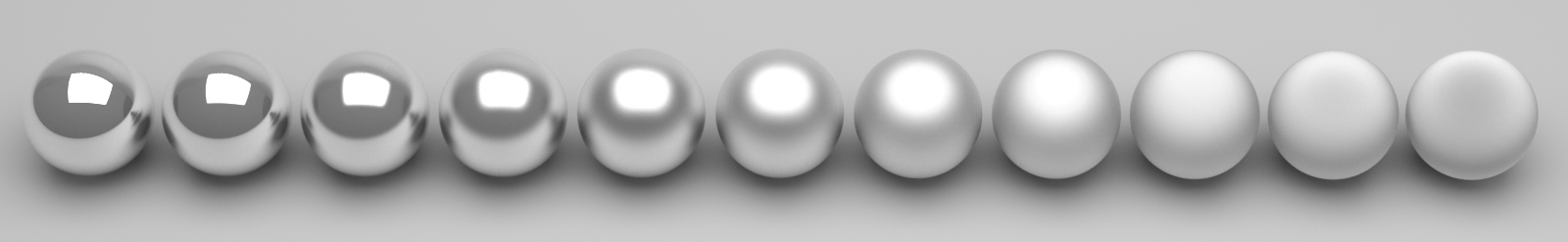 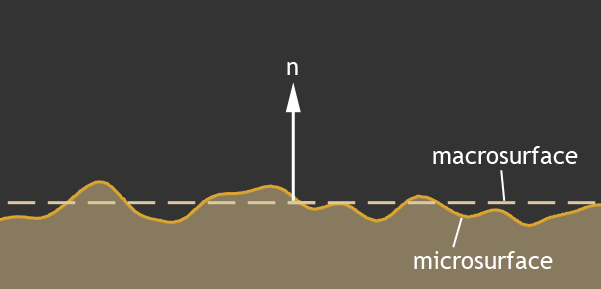 Poulin Fournier
Bidirectional Reflectance Distribution Functions (BRDF)
Empirical models
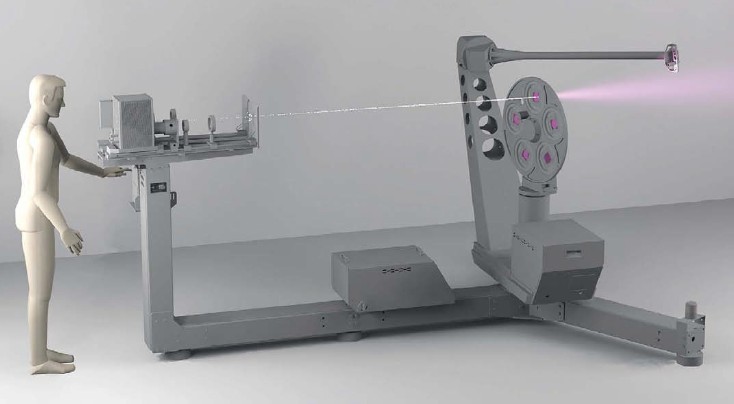 Bidirectional Reflectance Distribution Functions
Empirical models
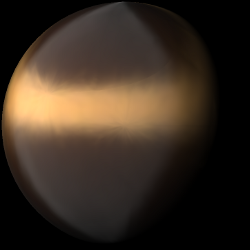 Bidirectional Reflectance Distribution Functions
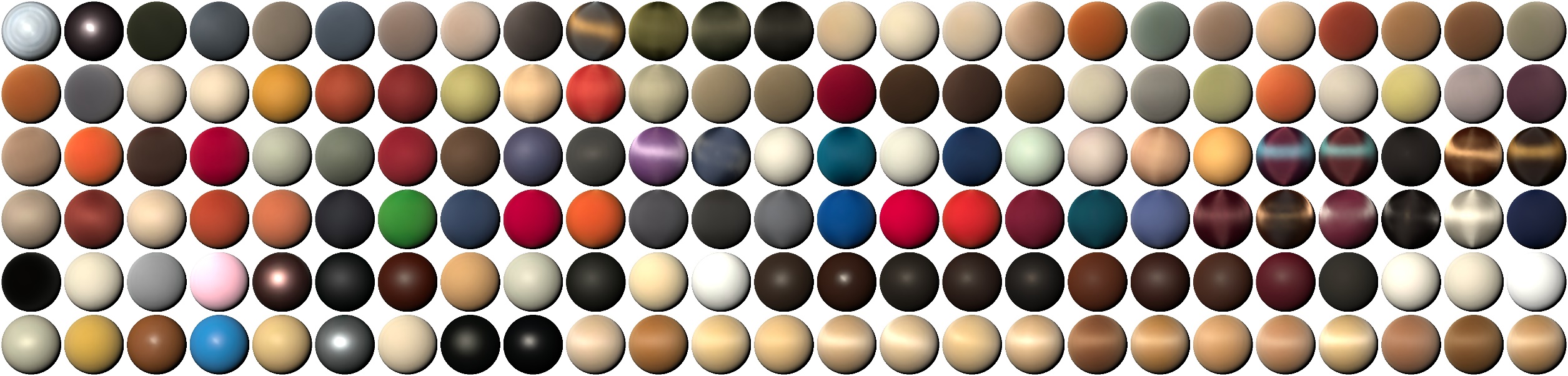 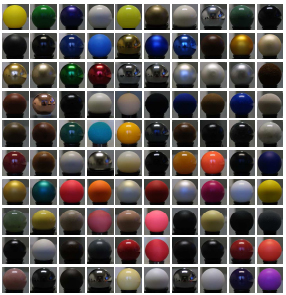 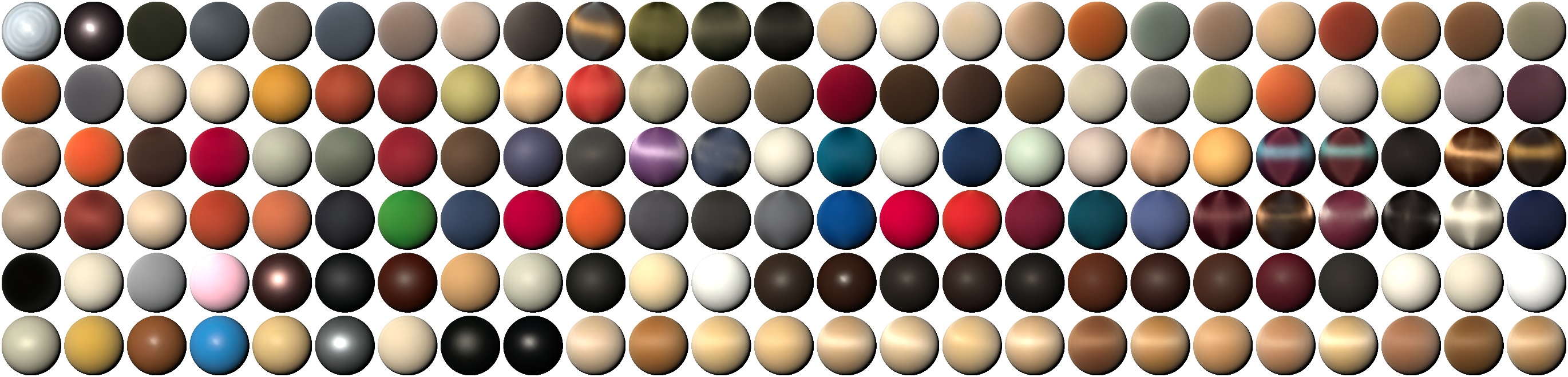 Bidirectional Reflectance Distribution Functions (BRDF)
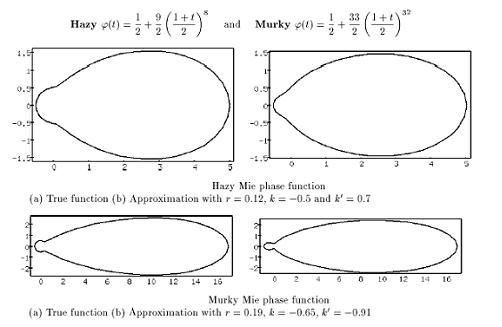 Other / generalizations
BSDF
Scattering / Phase functions
BSSRDF
SVBRDF
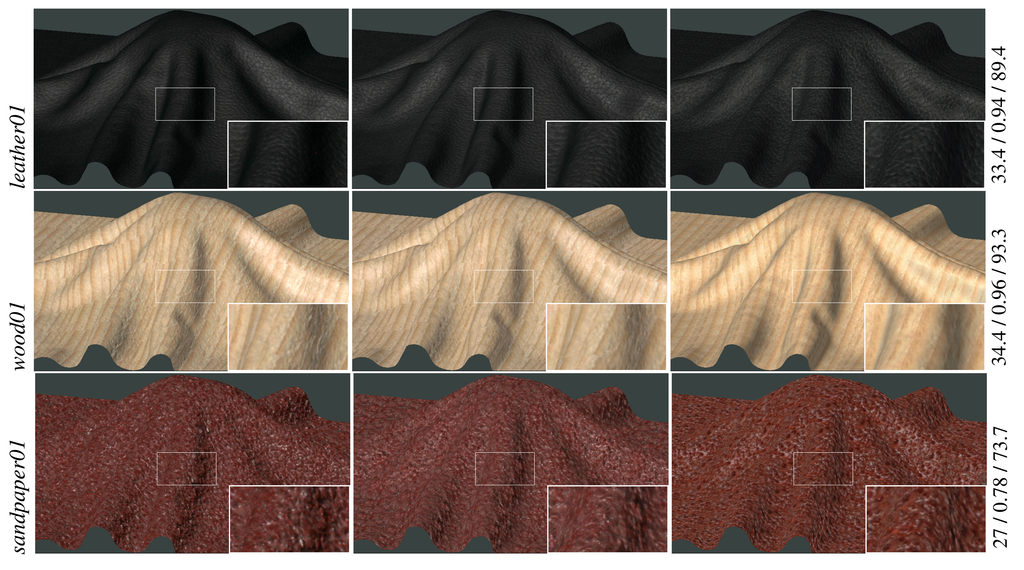 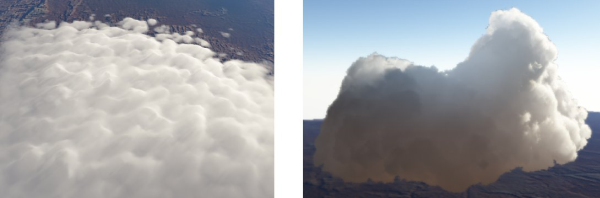 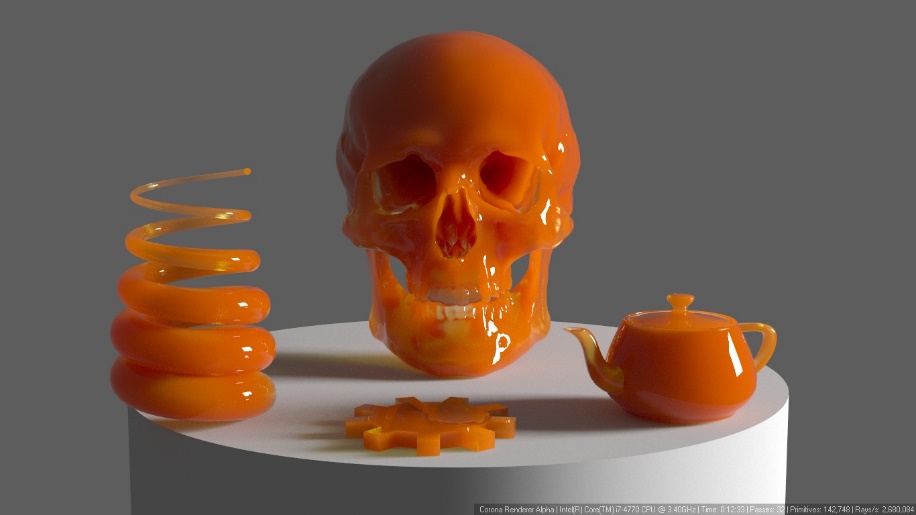 Bidirectional Reflectance Distribution Functions (BRDF)
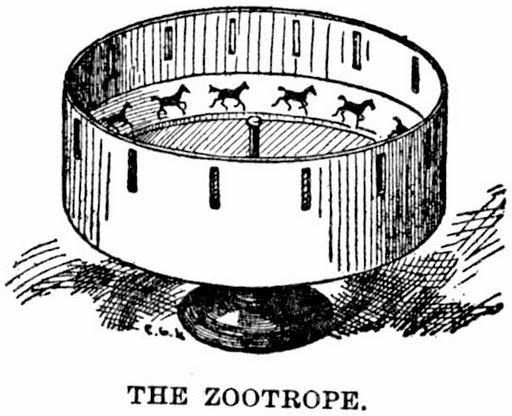 Parenthesis: BRDF printing
Zoematrope
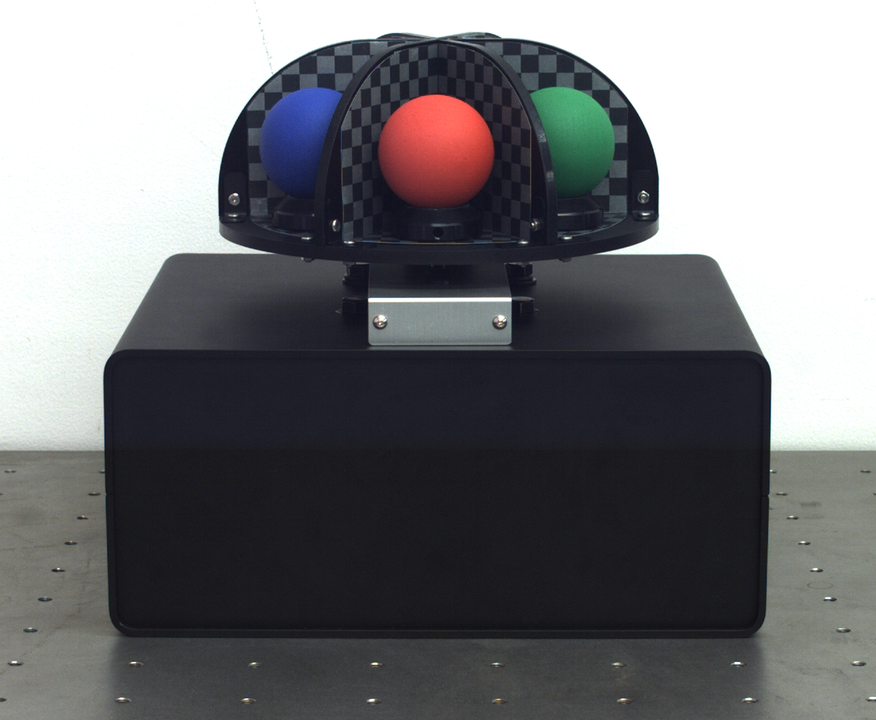 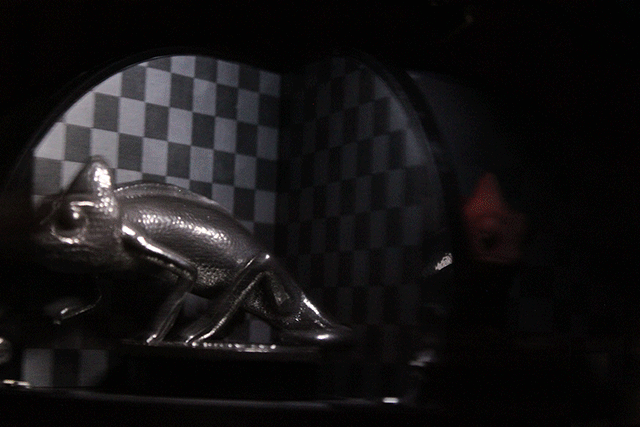 L. Miyashita, K. Ishihara, Y. Watanabe and M. Ishikawa 
ZoeMatrope: A System for Physical Material Design  (SIGGRAPH 2016)
The rendering equation
*
The rendering equation
*
*
*
The rendering equation
*
*
*
The rendering equation
*
*
*
The rendering equation
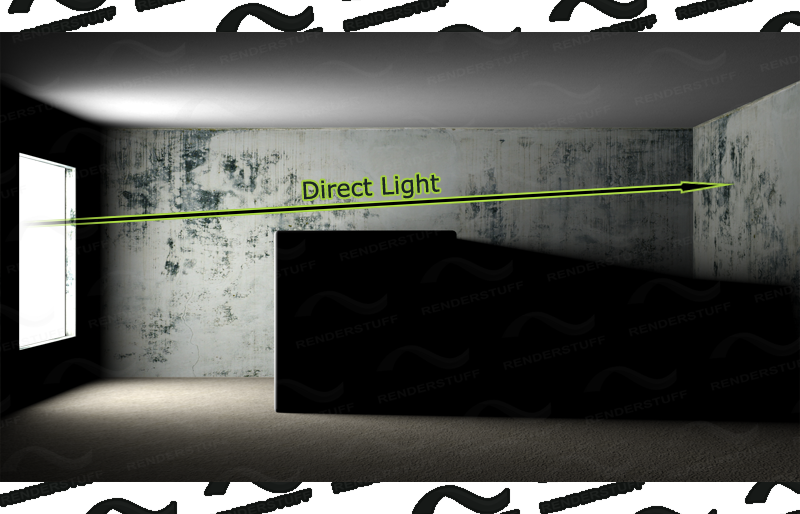 The rendering equation
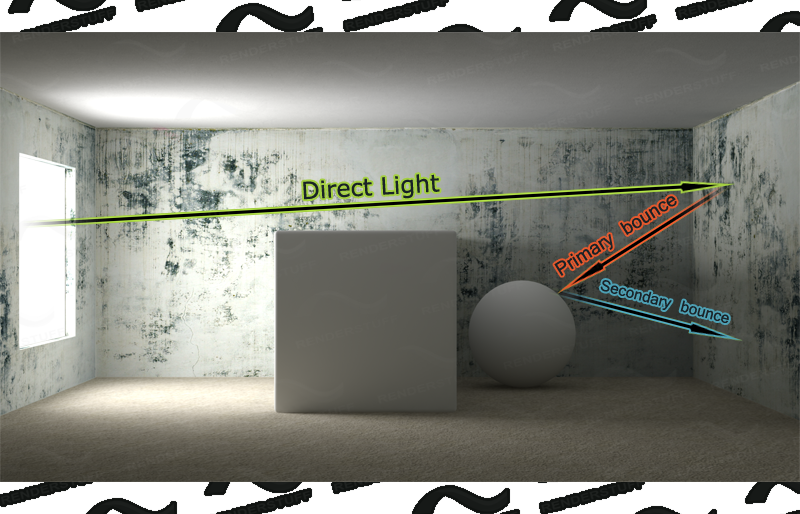 First idea: Using Helmoltz’s reciprocity
*
*
*
Idea behind Backward Raytracing / path tracing
The rendering equation
The rendering equation
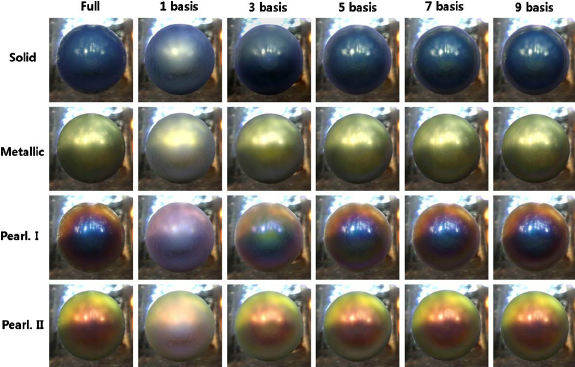 The rendering equation
In fact, additional dimensions for the camera model
Anti-Aliasing (+2D)
Depth-of-Field (+2D)
Motion blur (+1D)
Multispectral (+1D)
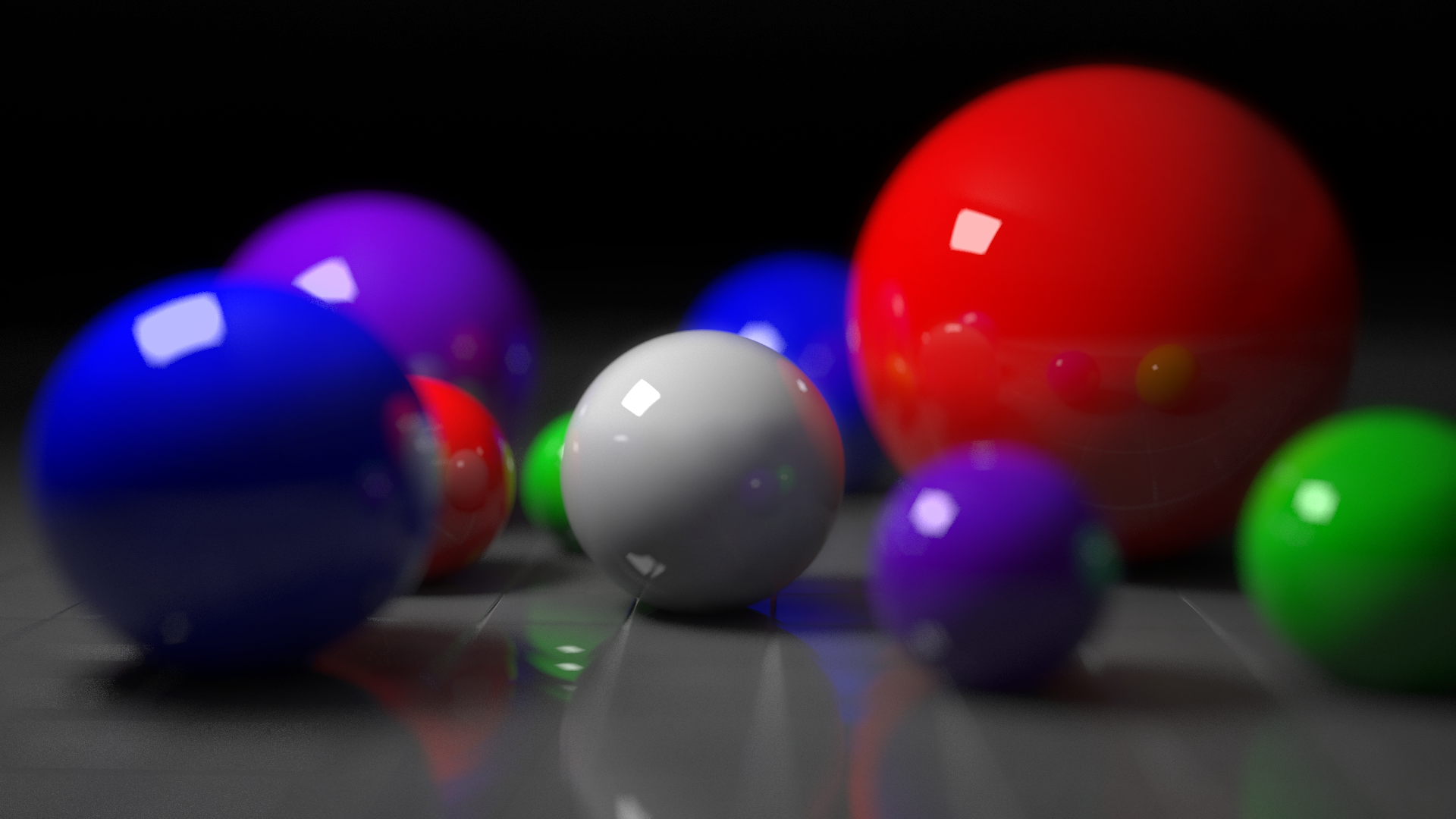 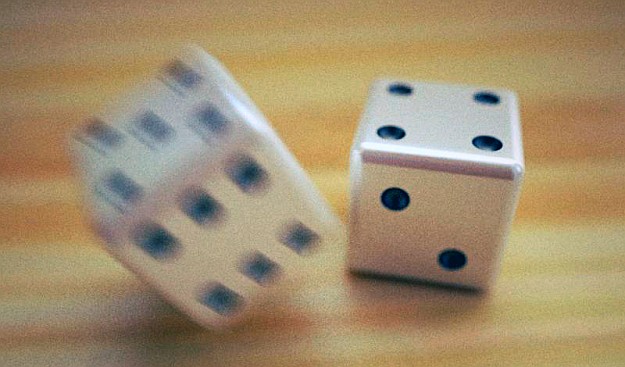 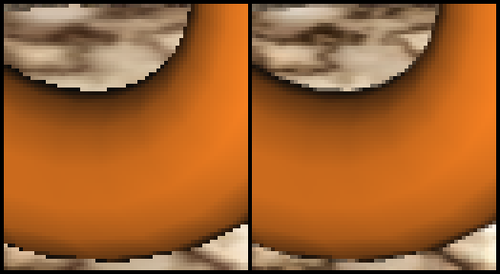 Second idea: integration
Second idea: integration
In 2D:
In 3D:
Second idea: integration
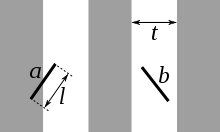 Monte-Carlo Integration
Why not using uniform random variables ?
x
x
x
x
x
x
x
x
x
x
x
x
Problem for specular or glossy BRDFs
Monte-Carlo Integration
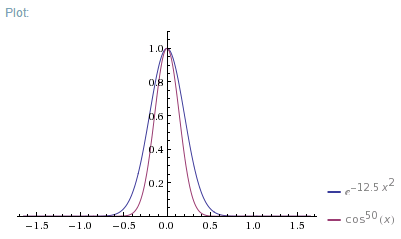 Monte Carlo Integration
Sampling
Independent random sampling
Following material from:
Fourier Analysis of Numerical Integration in Monte Carlo Rendering: Theory and PracticeKartic Subr, Gurprit Singh, Wojciech Jarosz
Sampling
Independent random sampling
Sampling
Poisson Disk
Independent random sampling
Regular sampling
Jittered/stratified sampling
CCVT
Frequency analysis
Uniform sampling
Frequency analysis
Jittered sampling
Frequency analysis
Poisson Disk
Frequency analysis
CCVT
Monte Carlo Integration
Third idea: Change of variables
Path Tracing
*
*
Random ray
*
Random ray
Random ray
Path Tracing
Bidirectional Path Tracing
*
Metropolis-Hastings
*
Metropolis-Hastings
A Simple and Robust Mutation Strategy for the Metropolis Light Transport
Photon mapping
x
x
*
x
x
x
x
x
x
(only non purely specular objects receive photons)
Faster Photon Map Global Illumination, PH Christensen
Photon mapping
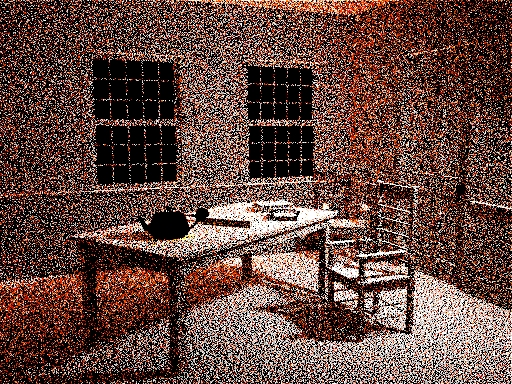 Photon mapping
x
x
*
x
x
x
x
x
x
Final Gathering
Photon mapping
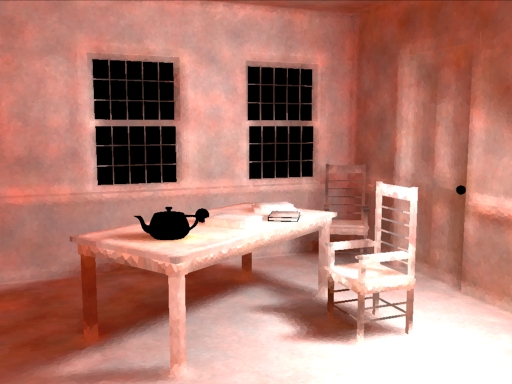 Final gathering step(irradiance)
Photon mapping
Density estimation
Fix a radius, count the number of photons inside
Fix a number of photons to get, look at the radius
Goal: obtain a number of photon per unit area
Can weigh photons with distance

Bottleneck : Retrieving nearest neighbors
Acceleration structures (kd-trees, octrees...)

Biased estimate
For a finite # photons, the expected value is not the true value
Due to the gathering of nearby (and incorrect) values
E.g., next to a shadow, a pixel is systematically darker
Photon mapping
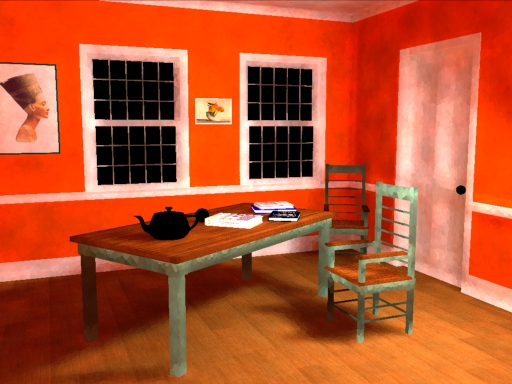 Final gathering step(radiance)
Noisy. Idea:
do it just for indirect
Photon mapping
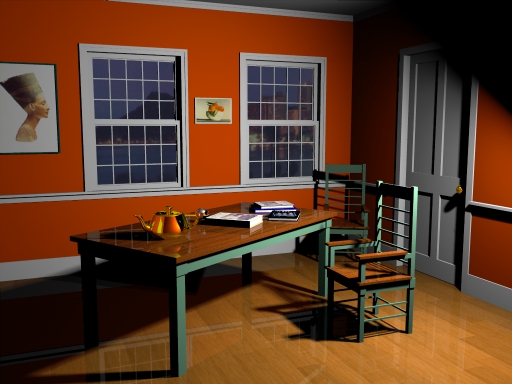 Purely direct lighting
Photon mapping
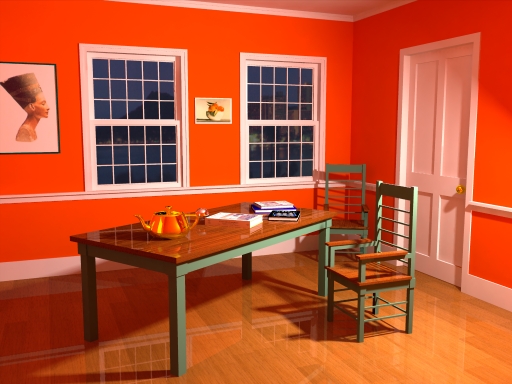 Sum
Precomputed Radiance Transfer
Precomputed Radiance Transfer for Real-Time Rendering in Dynamic, Low-Frequency Lighting Environments, PP Sloan et al.
Precomputed Radiance Transfer
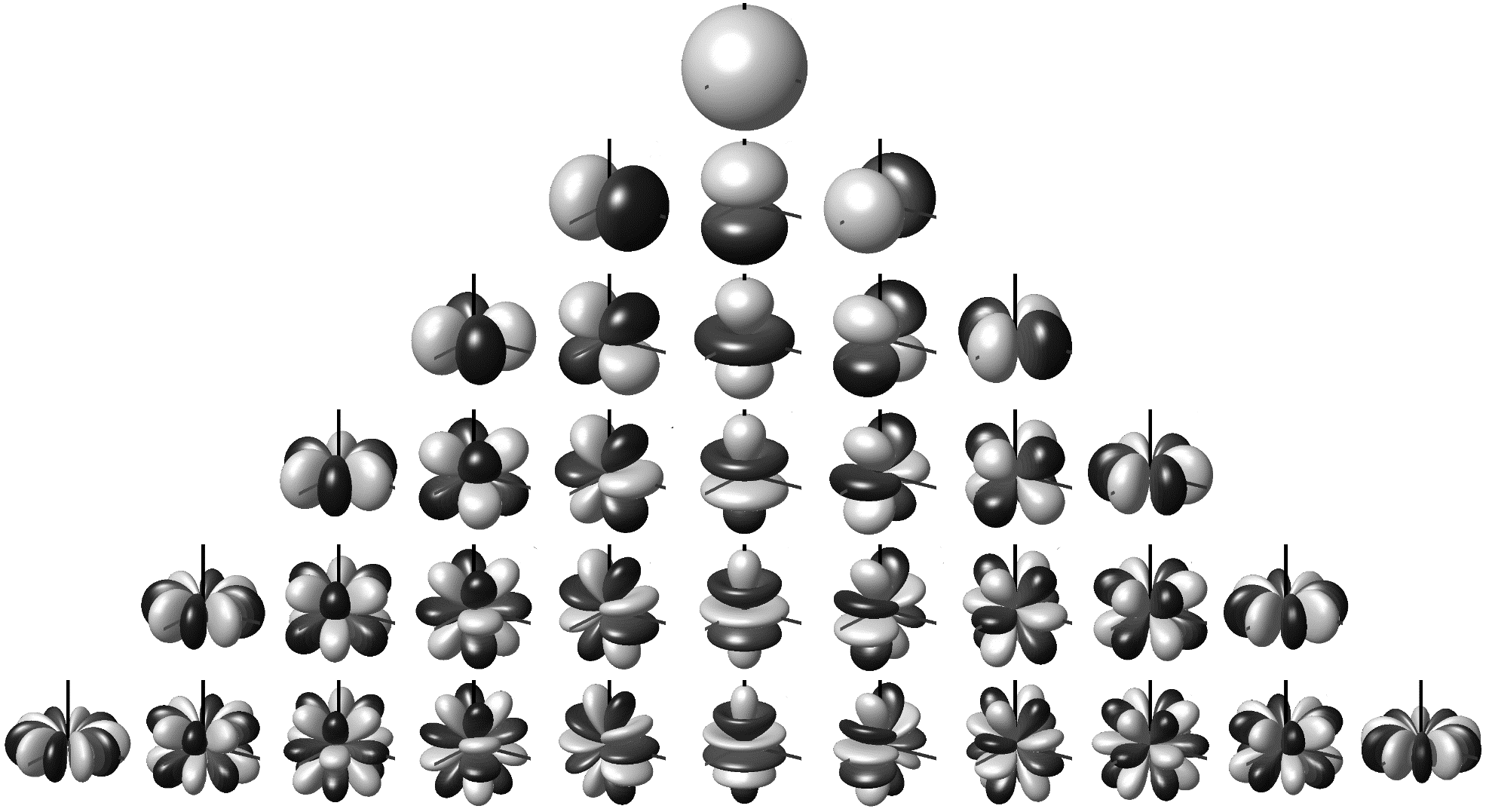 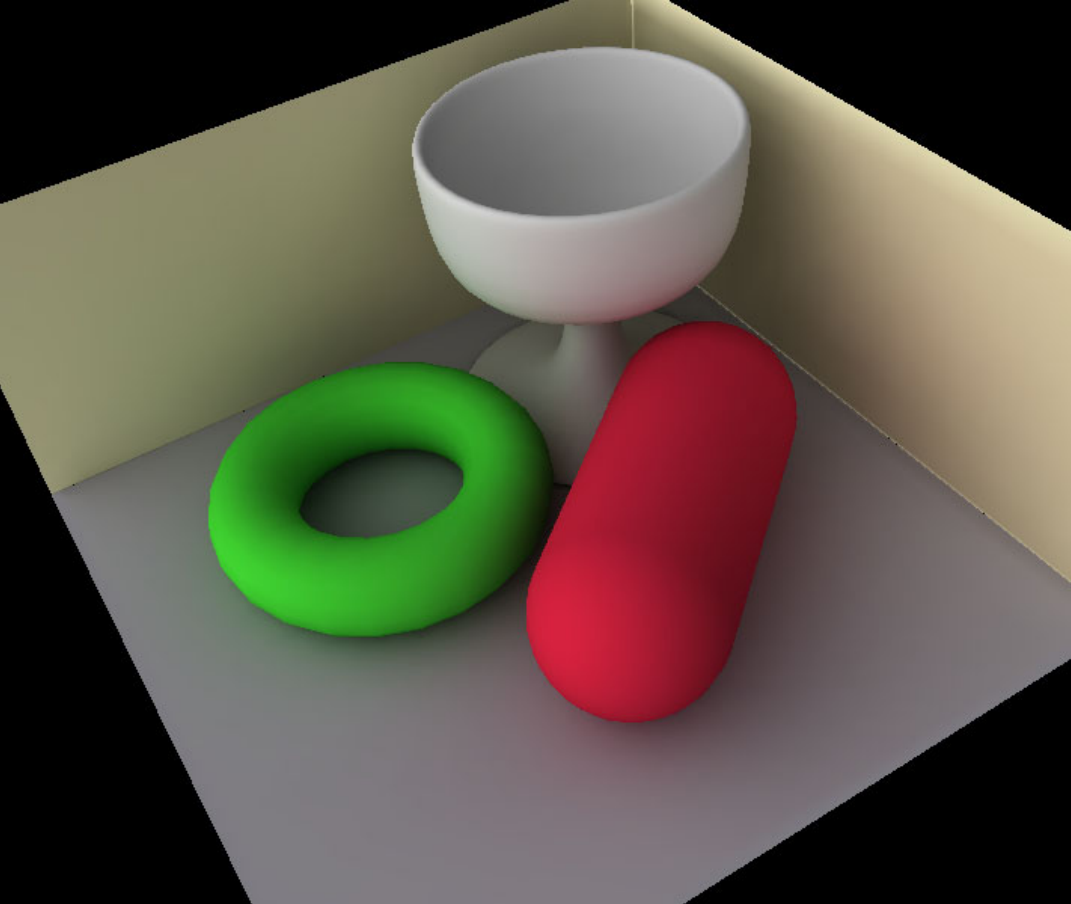 Precomputed Radiance Transfer
Radiosity
Form factor:
Radiosity
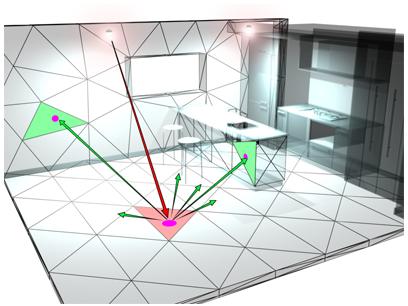 Radiosity
Radiosity
One iteration:
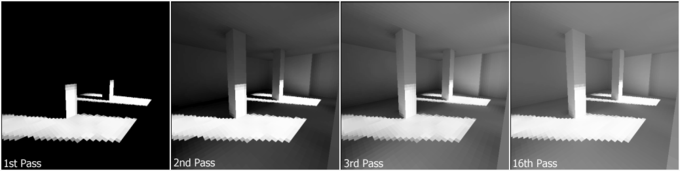 Radiosity
Unfortunately, now mostly abandoned
Has been generalized to non-diffuse scenes
To (near) realtime settings*
But nice meshing is difficult
Conceptually simpler methods exist (e.g., photon maps)
* Implicit Visibility and Antiradiance for Interactive Global Illumination, Dachsbacher et al.
Physically-based rendering meets realtime
Instant radiosity
Essentially unrelated to radiosity, but more related to photon mapping
Sends “Virtual Point Lights” from light sources, use them as new light sources
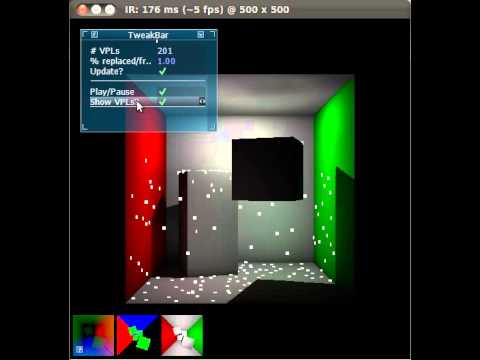 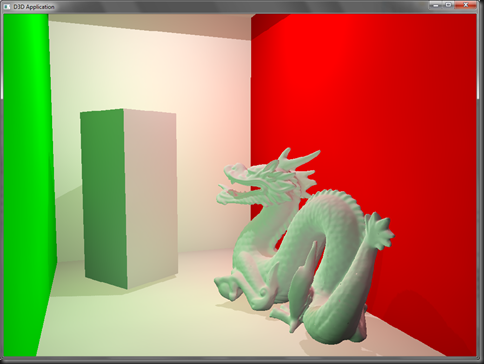 Prefiltered environment maps
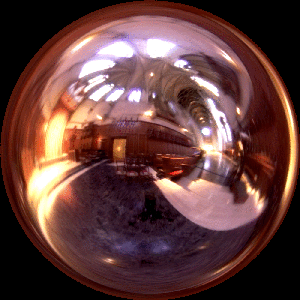 A Unified Approach to Prefiltered Environment Maps, Kautz et al.
Prefiltered environment maps
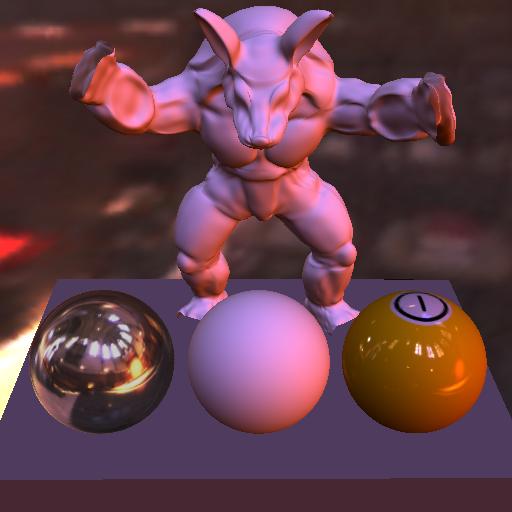 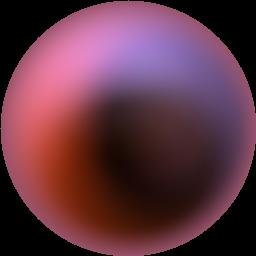 Image-based rendering
Further from physically-based rendering
Essentially interpolates between photographs
Lightfields / Lumigraph : dense array of photographs
Multi-view : sparse set
Restricted to real-life scenes
Depth Synthesis and Local Warps for Plausible Image-based Navigation, Chaurasia et al.